Социальные группы
Формальные
Неформальные
Люди объединены в устойчивую группу, внутри которой есть строгие правила. 

Класс, рабочий коллектив, спортивная команда и т.д.
Группа возникает на основе межличностных отношений и общих интересов, их поведение не регламентируется. 

Компания друзей.
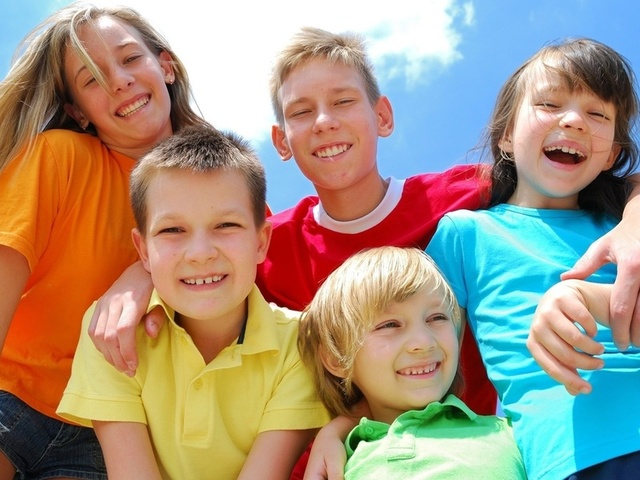 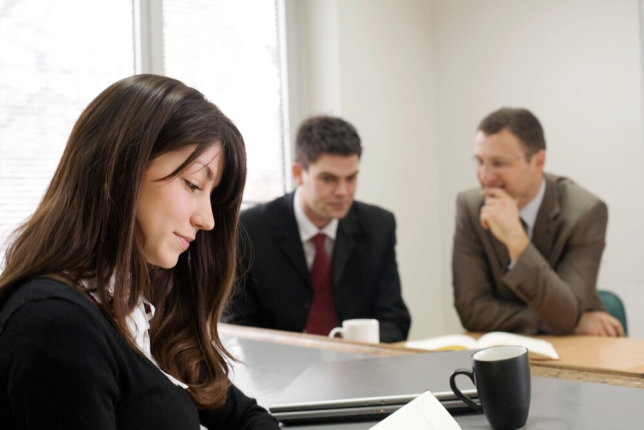 Внутри любой социальной группы есть групповые нормы, которые должны соблюдать все члены группы. 

Санкция – ответная реакция других людей на соблюдение или нарушение человеком групповых норм.